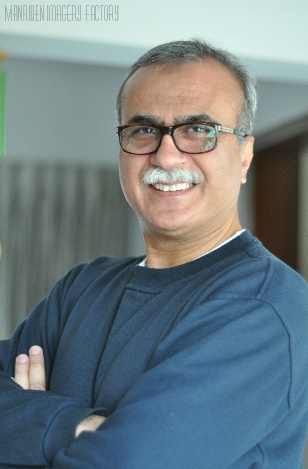 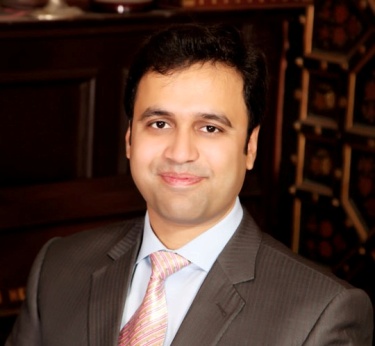 Introduction to Accreditation life cycle & stakeholders management M Adil A Kazi
M Adil A KaziAsstt. Professor
Dr. Kumail RizviAssociate Professor
Introduction to Accreditation life cycle & stakeholders management
NBEAC ACCREDITATION FRAMEWORK
NBEAC Accreditation 8-Stages Process
Formal Application
Pre Eligibility Mentorship
Eligibility Screening 
Pre Review Mentorship
Self-Assessment Process
Peer Review Process
Accreditation Decision
Continuous Review (Reaccreditation / Accreditation)
Introduction to Accreditation life cycle & stakeholders management
NBEAC ACCREDITATION FRAMEWORK
NBEAC Accreditation 8-Stages Process
Formal Application
Online Registration application (http://app.nbeac.org.pk/)
Registration fee of Rs.25,000/(non-refundable)
Basic information Performa:
Strategic Management, 
Students, Faculty, 
Curriculum and 
Linkages etc.
Introduction to Accreditation life cycle & stakeholders management
NBEAC ACCREDITATION FRAMEWORK
NBEAC Accreditation 8-Stages Process
Formal Application
Pre Eligibility Mentorship
Voluntary activity initiated at the request of the school.
NBEAC Assigning Mentors on ONE day visit to:
guide develop an updated registration &datasheet as per developmental requirementsduring eligibility screening
interacts with internal stakeholders to share minimum requisites for accreditation.
Prepare and submits report to NBEAC secretariatspecifying time required for submission.
Introduction to Accreditation life cycle & stakeholders management
NBEAC ACCREDITATION FRAMEWORK
NBEAC Accreditation 8-Stages Process
Formal Application
Pre Eligibility Mentorship 
Eligibility Screening 
Submission of Registration application one month before Eligibility Screening Committee (ESC)
ESC to review basic eligibility screening criteria:
Number of graduated batches
Mission and vision statement
Strategic plan
Faculty & course load(s)
Student to IT & Teacher ratios
Initial Eligibility Screening (IES) letter:
YES- Timeline to submit Self-Assessment Report (SAR)
NO- Pre Eligibility Mentorship offered for resubmission (06-12 months)
Introduction to Accreditation life cycle & stakeholders management
NBEAC ACCREDITATION FRAMEWORK
NBEAC Accreditation 8-Stages Process
Formal Application
Pre Eligibility Mentorship
Eligibility Screening 
Pre Review Mentorship
Voluntary activity initiated at the request of the school.
NBEAC Assigning Team of 1-2 Mentors on ONE day visit to:
Review & examine /cross-check the content and referencing in SAR identifying gaps & suggesting necessary improvements before submission.
interacts with internal stakeholders to share minimum requisites for accreditation.
Prepare and submits report to NBEAC secretariatspecifying time required for submission, recommend conducting Peer Review Visit
Introduction to Accreditation life cycle & stakeholders management
NBEAC ACCREDITATION FRAMEWORK
NBEAC Accreditation 8-Stages Process
Formal Application
Pre Eligibility Mentorship
Eligibility Screening 
Pre Review Mentorship
Self-Assessment Process
This process expected commencement time 8-12 weeks (w.e.f. issuance date of IES Letter)
The Business School may/must:
make enquiries/ communication with mentor(s)/ NBEAC secretariat
complete SAR (one hardcopy with supporting documents) be submitted to NBEAC along with accreditation fee (PKR 250,000 per Program).
Remaining 5 sets of SAR hardcopies to be submitted upon receiving explicit consent of acceptance from NBEAC
Introduction to Accreditation life cycle & stakeholders management
NBEAC ACCREDITATION FRAMEWORK
NBEAC Accreditation 8-Stages Process
Formal Application
Pre Eligibility Mentorship
Eligibility Screening 
Pre Review Mentorship
Self-Assessment Process
Consultative Committee will nominate a Peer Review panel (hereinafter called PRT) through NBEAC secretariat.
PRT composition:
Lead Evaluator (Chairperson-PRT) 5-6 Subject Experts-
Chairperson-PRT (Senior experienced national/international accreditation process resource
Tow Subject Experts (Knowledge of accreditation policies, procedures and extensive field 
One Corporate Representative
One NBEAC secretariat representative
Introduction to Accreditation life cycle & stakeholders management
NBEAC ACCREDITATION FRAMEWORK
NBEAC Accreditation 8-Stages Process
Formal Application
Pre Eligibility Mentorship
Eligibility Screening 
Pre Review Mentorship
Self-Assessment Process
Peer Review Process
3 days peer review proposed visit schedule shared with the PRT prior to the visit.
Upon completion of formal sessions, the PRT:
meets to finalize the briefing to the stakeholders on day 3
Chairperson- PRT presents verbal feedback of assessment process to the school. 
shares findings, deficiencies and recommendations
Introduction to Accreditation life cycle & stakeholders management
NBEAC ACCREDITATION FRAMEWORK
NBEAC Accreditation 8-Stages Process
Formal Application
Pre Eligibility Mentorship
Eligibility Screening 
Pre Review Mentorship
Self-Assessment Process
Peer Review Process
Accreditation Decision
Submitted PRT report after secretarial desk review – submittedto Accreditation Award Committee (AAC)
AAC either:
Endorse recommendation (agreement with recommendations of the PRT)
Provisional recommendation (approval after completing changes in the language or consistency of the report, but no changes in recommendations of the PRT) or
Introduction to Accreditation life cycle & stakeholders management
NBEAC ACCREDITATION FRAMEWORK
NBEAC Accreditation 8-Stages Process
Formal Application
Pre Eligibility Mentorship
Eligibility Screening 
Pre Review Mentorship
Self-Assessment Process
Peer Review Process
Accreditation Decision
Submitted PRT report after secretarial desk review – submittedto Accreditation Award Committee (AAC)
AAC either:
Revise recommendation (recommend changes in the language or consistency of the report and/or endorse revision in the PRT recommendations).
Introduction to Accreditation life cycle & stakeholders management
NBEAC ACCREDITATION FRAMEWORK
NBEAC Accreditation 8-Stages Process
Formal Application
Pre Eligibility Mentorship
Eligibility Screening 
Pre Review Mentorship
Self-Assessment Process
Peer Review Process
Accreditation Decision
The NBEAC secretariat:
works with Chairperson- PRT to incorporate the recommendations of AAC
shares final/ reviewed PRT report with the business school in case of full or provisional recommendation
Submits feedback from business school to AAC after final working with Chairman PRT
Introduction to Accreditation life cycle & stakeholders management
NBEAC ACCREDITATION FRAMEWORK
NBEAC Accreditation 8-Stages Process
Formal Application
Pre Eligibility Mentorship
Eligibility Screening 
Pre Review Mentorship
Self-Assessment Process
Peer Review Process
Accreditation Decision
The NBEAC secretariat:
The Chair of AAC approves the final report to ensure compliance of AAC decision followed by Council for endorsement.  There will be four types of accreditation decisions:
05 years, W			80% or above
03 years, X 			65%- 79%  
Not qualified for accreditation, Y 	less than 65%
Introduction to Accreditation life cycle & stakeholders management
NBEAC ACCREDITATION FRAMEWORK
NBEAC Accreditation 8-Stages Process
Formal Application
Pre Eligibility Mentorship
Eligibility Screening 
Pre Review Mentorship
Self-Assessment Process
Peer Review Process
Accreditation Decision
The NBEAC secretariat:
The Chair of AAC approves the final report to ensure compliance of AAC decision followed by Council for endorsement.  There will be four types of accreditation decisions:
Accreditation Withdrawal- the school can reapply for eligibility after 02 years from the date of withdrawal.
Introduction to Accreditation life cycle & stakeholders management
NBEAC ACCREDITATION FRAMEWORK
NBEAC Accreditation 8-Stages Process
Formal Application
Pre Eligibility Mentorship
Eligibility Screening 
Pre Review Mentorship
Self-Assessment Process
Peer Review Process
Accreditation Decision
Continuous Review (Reaccreditation / Revisit)
The NBEAC accreditation process enters into “Re-accreditation/ Revisit process cycle” as continuous function after completion of the PRT visit or accreditation award. 
This embeds a dynamic function of continuous review process configuring Quality Enhancement regime to improve standards before the re-accreditation visit.
Introduction to Accreditation life cycle & stakeholders management
STAKEHOLDERS MANAGEMENT
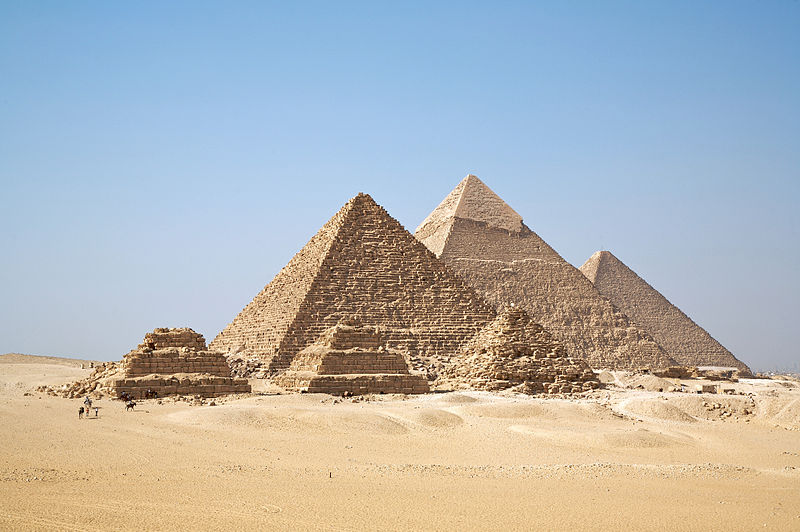 Portfolio
Program
Project
Introduction to Accreditation life cycle & stakeholders management
STAKEHOLDERS MANAGEMENT
“A stakeholder in an organization is any group or individual who can affect or is affected by the achievement of the organization’s objectives. (Freedman, 1984, p. 4)
Stakeholder Identification
Stakeholder Engagement
Continuous involvement
Introductions
Parting Thoughts
Guidelines for Success
STAKEHOLDER: “An individual or group of individuals (organizations) who has an interest in the program and can influence or be influenced by its process and/ or outcomes”
17
Introduction to Accreditation life cycle & stakeholders management
STAKEHOLDERS MANAGEMENT
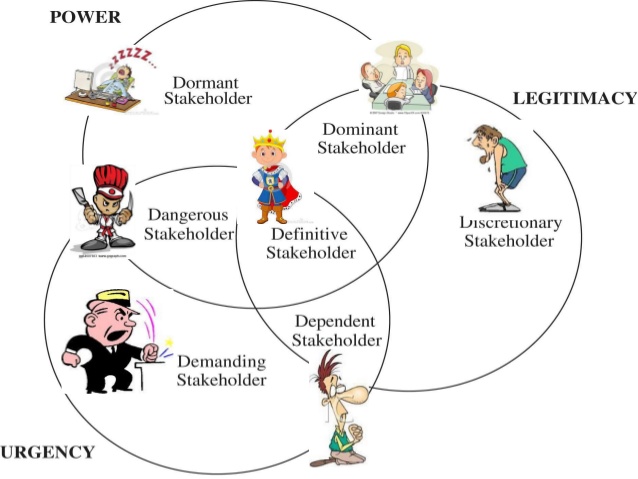 Salience Model
Introduction to Accreditation life cycle & stakeholders management
STAKEHOLDERS MANAGEMENT
Stakeholder AnalysisStakeholder analysis helps in identifying key stakeholders and information about them such as:
Meeting or exceeding stakeholder needs and expectations invariably involves balancing competing demands among:
Stakeholders with differing needs and expectations
Identified needs and unidentified expectations - “client relations challenge”
Introduction to Accreditation life cycle & stakeholders management
STAKEHOLDERS MANAGEMENT
3 Stakeholder involvement for programme development
Background:
The Higher Education Strategy Groups globally expect that more emphasis should be placed on the development of students’ generic skills within Higher Education, “especially those required for the workplace and for active citizenship”.

The drive in the Higher Education sector for quality assurance, accountability for outcomes and capability of graduates is the locus classicus.
Introduction to Accreditation life cycle & stakeholders management
STAKEHOLDERS MANAGEMENT
3 Stakeholder involvement for programme development
To generate a structure to engage and harness feedback from the various stakeholders of a degree programme to formulate a philosophy for the programme’s future development.
The potential always exists to use multidisciplinary groups to plan curricula in an educational environment. The stakeholders to be consulted in the development of these are shown as:
The vision and mission statements for the programme in question are generated by a combination of internal and external stakeholders
Introduction to Accreditation life cycle & stakeholders management
STAKEHOLDERS MANAGEMENT
3 Stakeholder involvement for programme development
A good mission statement aims to define a task clearly and concisely and inspire subsequent efforts. An effective mission statement should address three questions:

What are the opportunities or needs that we seek to address? (purpose of the Programme)
What are we doing to address these needs? (activities of the Programme) 
What principles or beliefs guide this work? (values the programme should instill in Faculty / Students)

An overall structure for stakeholder-centred programme development consists of the development of draft mission and vision statements on the basis of staff inputs, followed by evaluation of these statements by the various external stakeholders.
Introduction to Accreditation life cycle & stakeholders management
STAKEHOLDERS MANAGEMENT
3 Stakeholder involvement for programme development
Introduction to Accreditation life cycle & stakeholders management
Stakeholder Engagement is Ongoing
STAKEHOLDERS MANAGEMENT
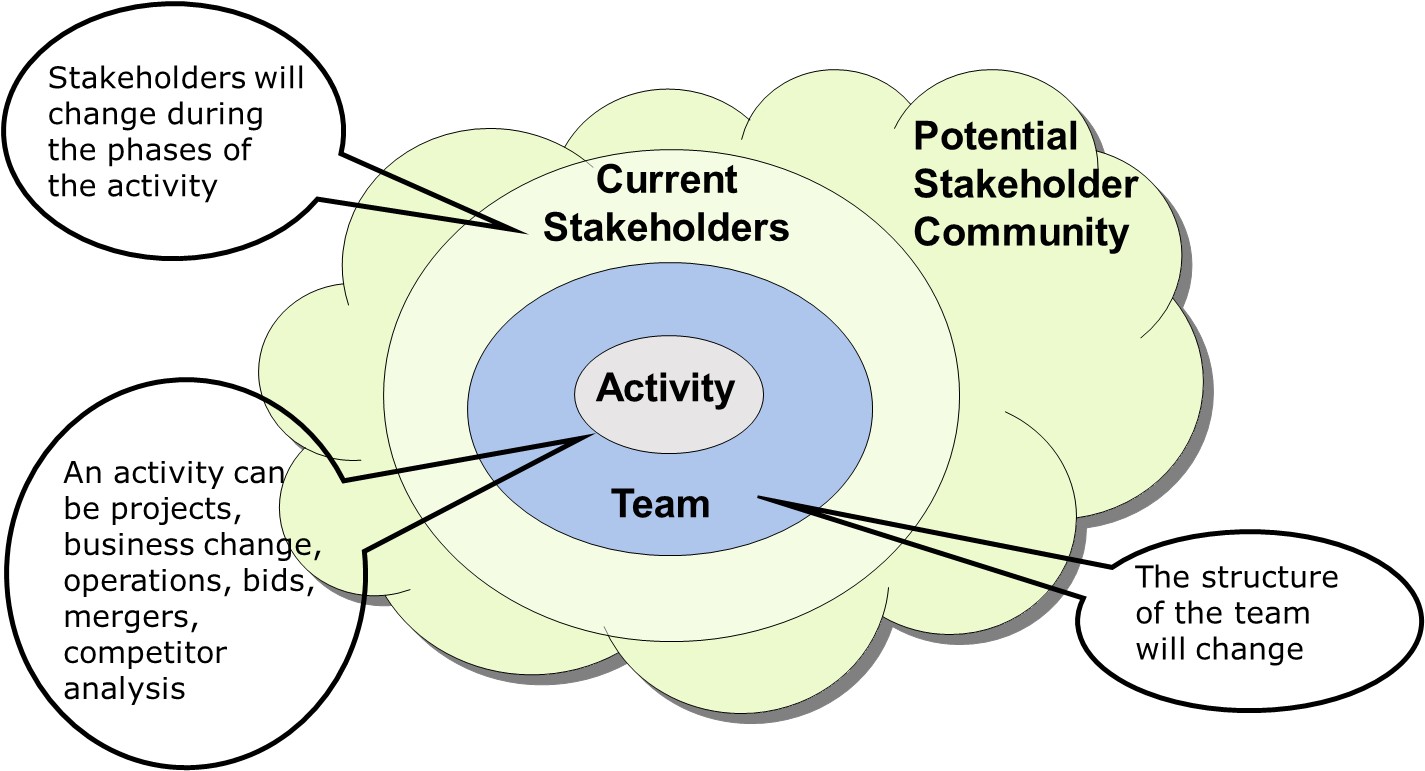 Introduction to Accreditation life cycle & stakeholders management
Stakeholder Engagement is Ongoing
STAKEHOLDERS MANAGEMENT
Continuous improvement is Ongoing
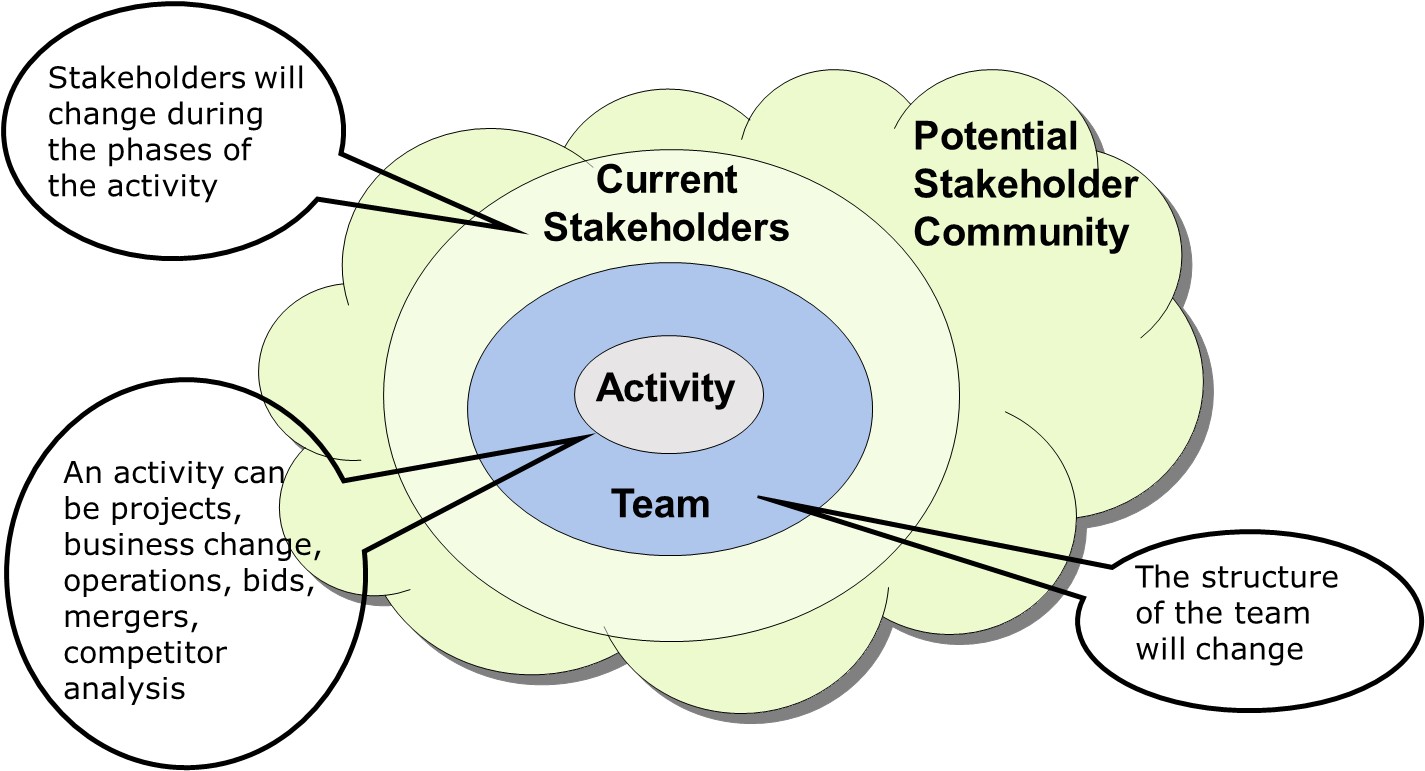 Constitution and formal establishment of permanent “Accreditation Management Committee”, at School of Business / Management Sciences is a promising strategy to deploy quality function in the institution- (for stakeholder engagement and continues involvement)
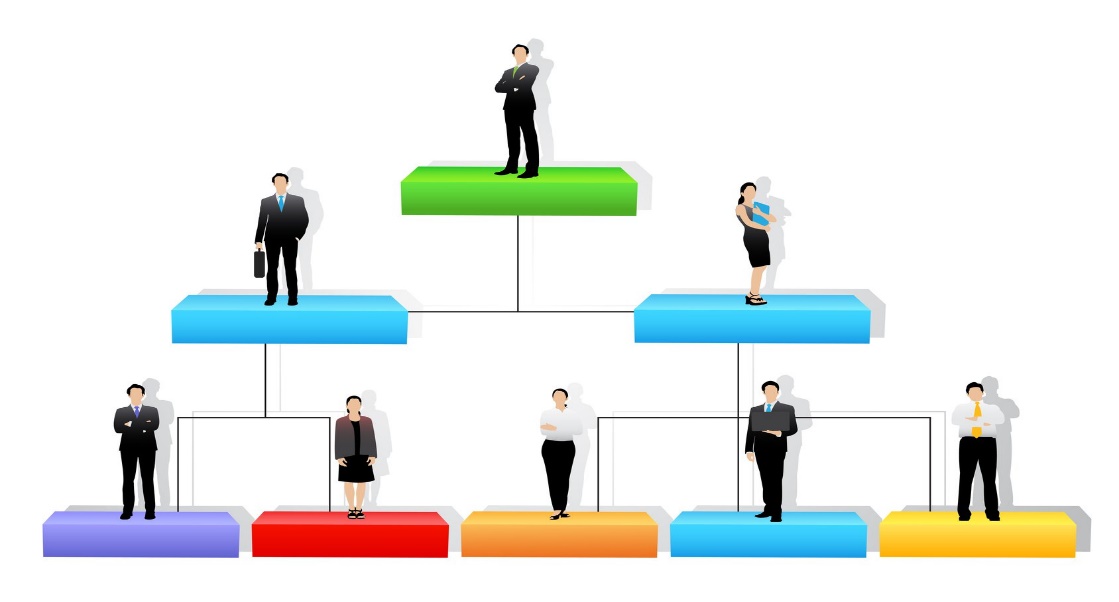